Nico in Gefahr
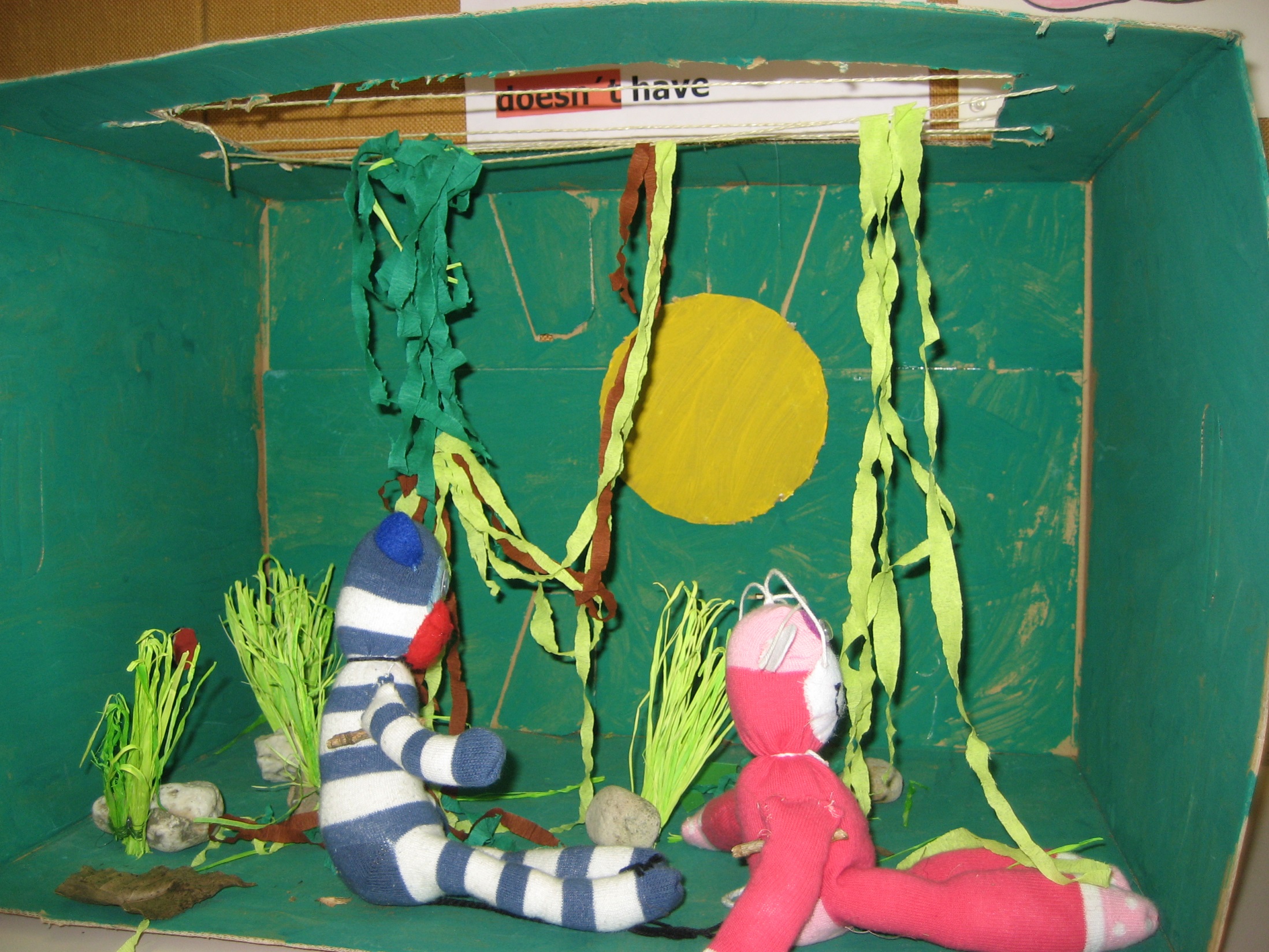 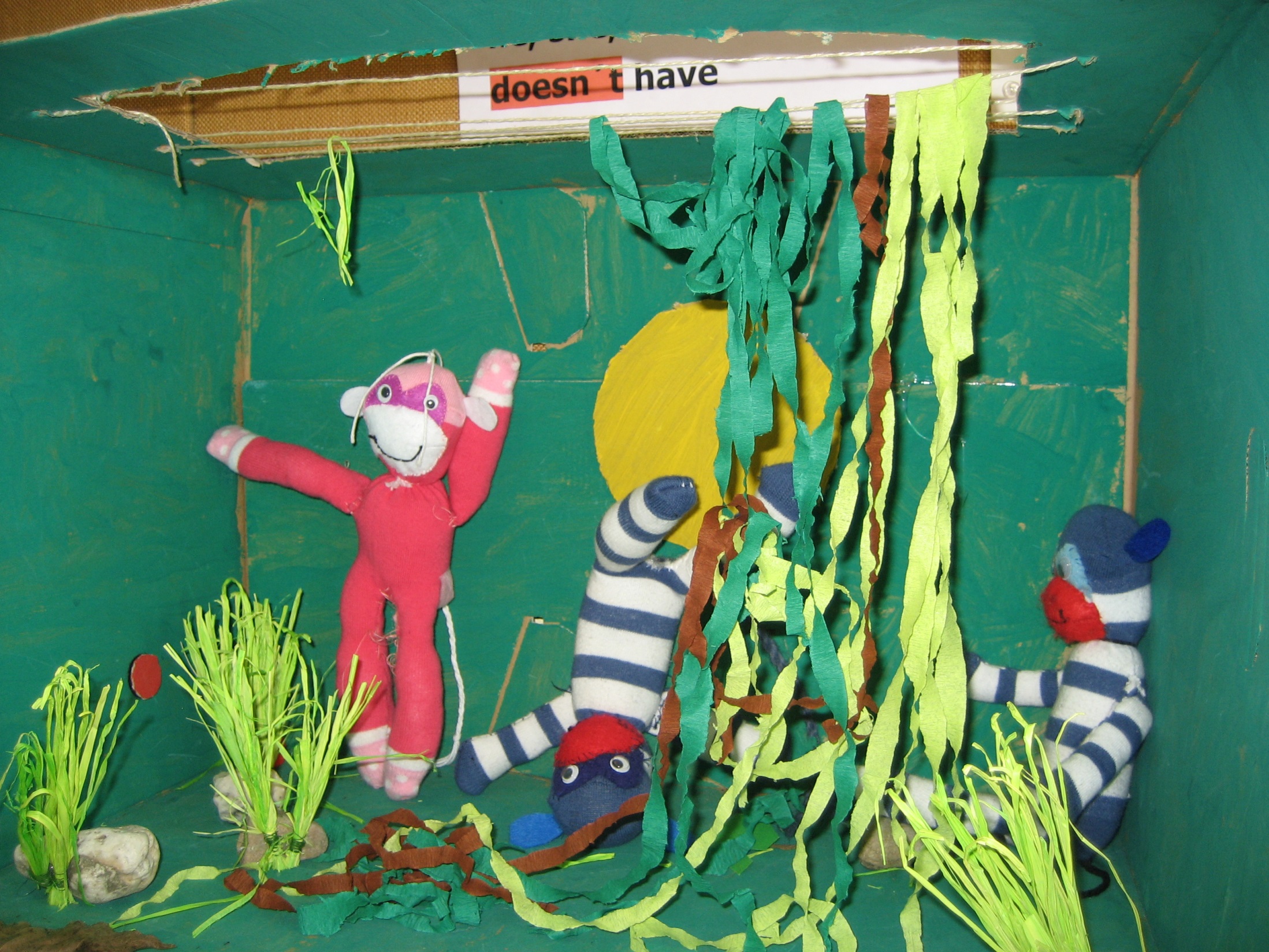 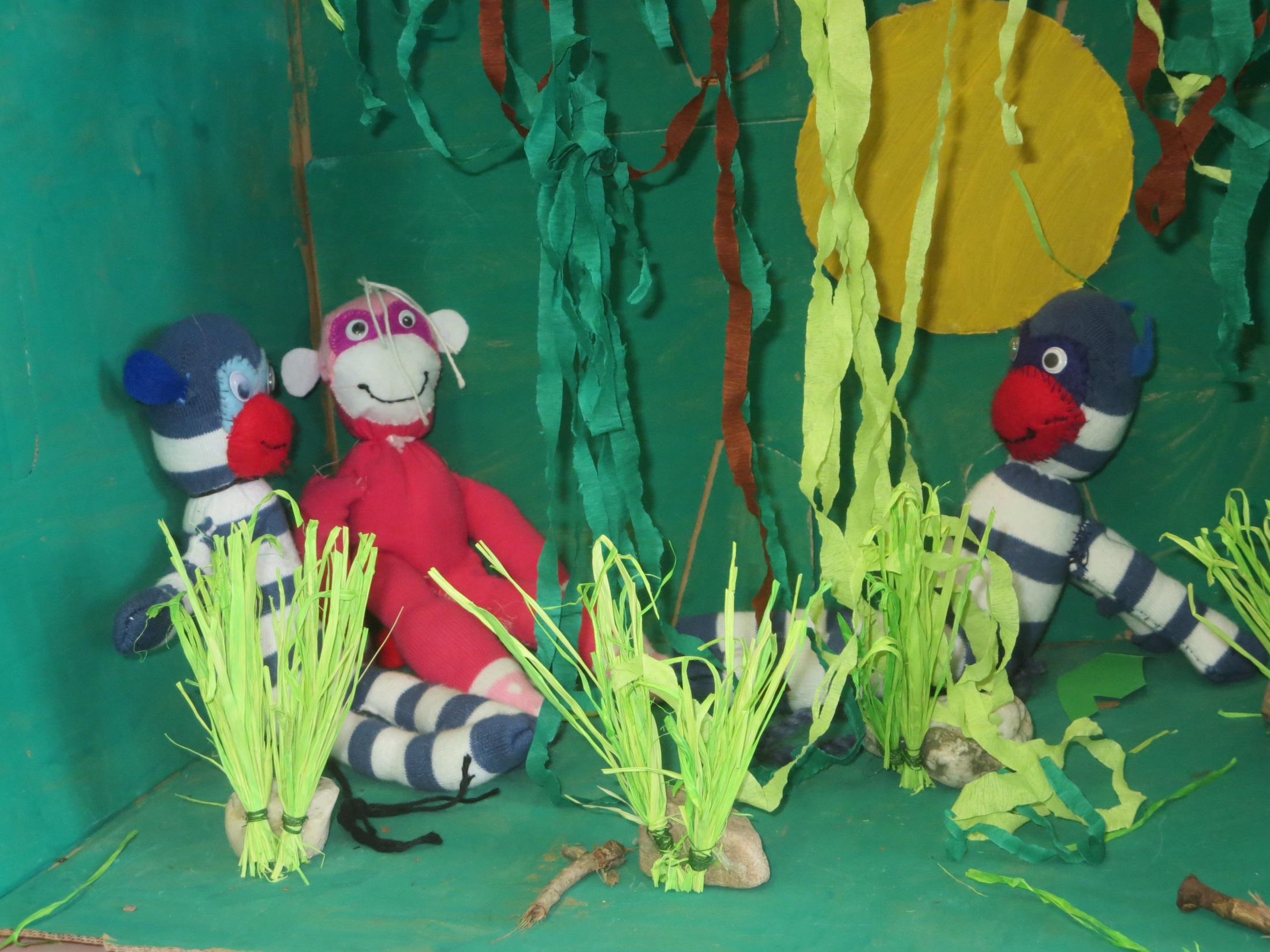 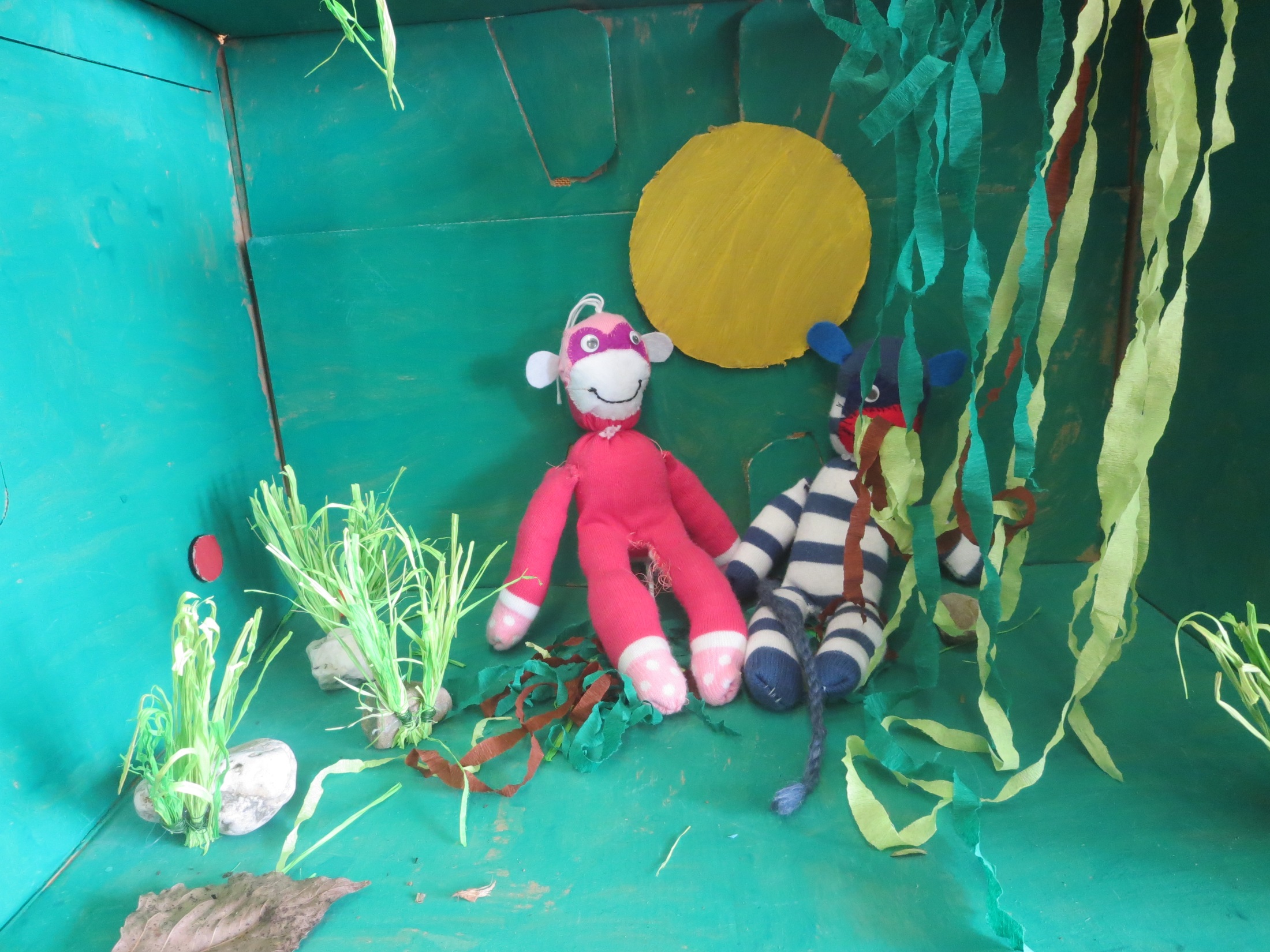 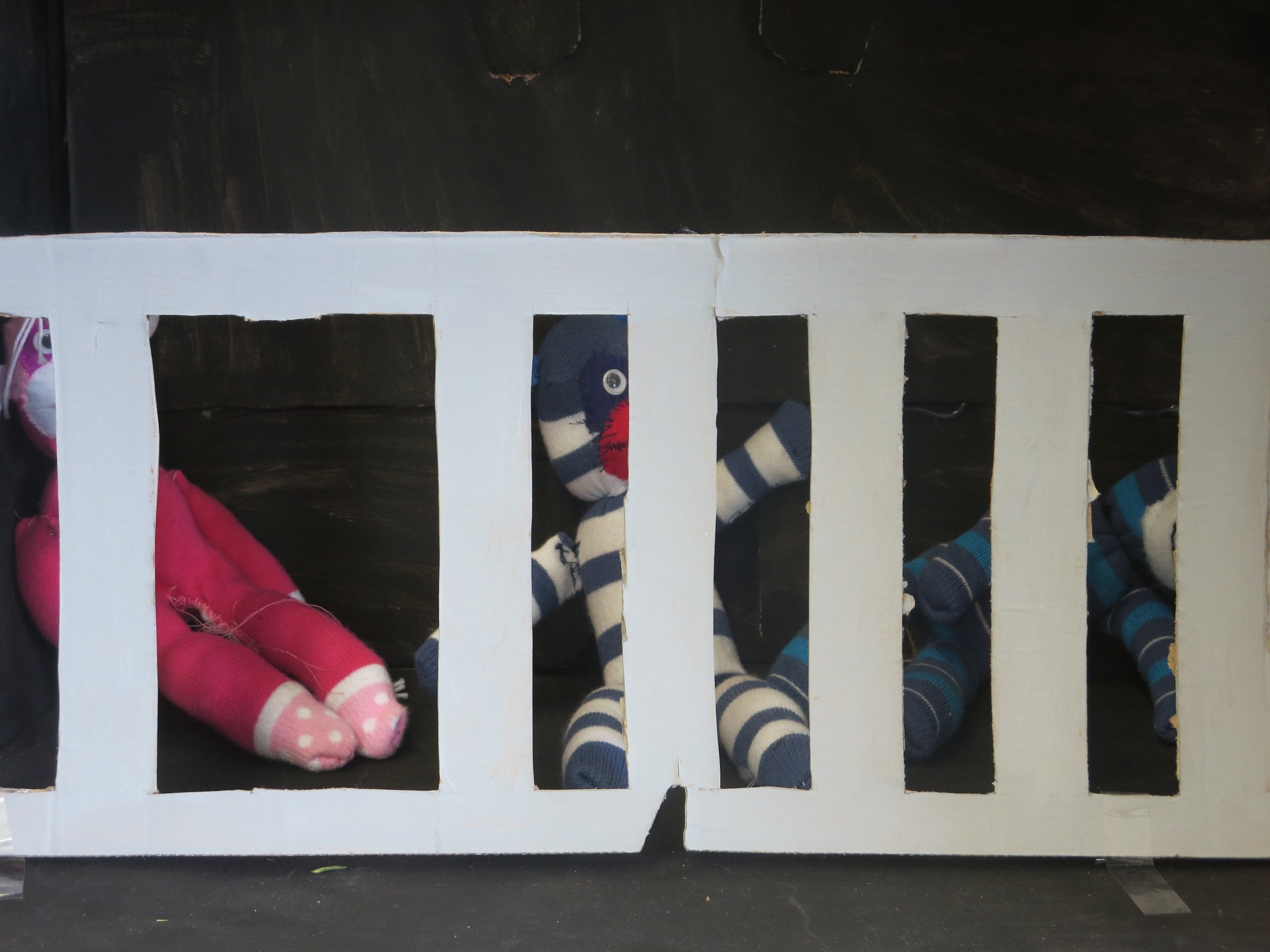 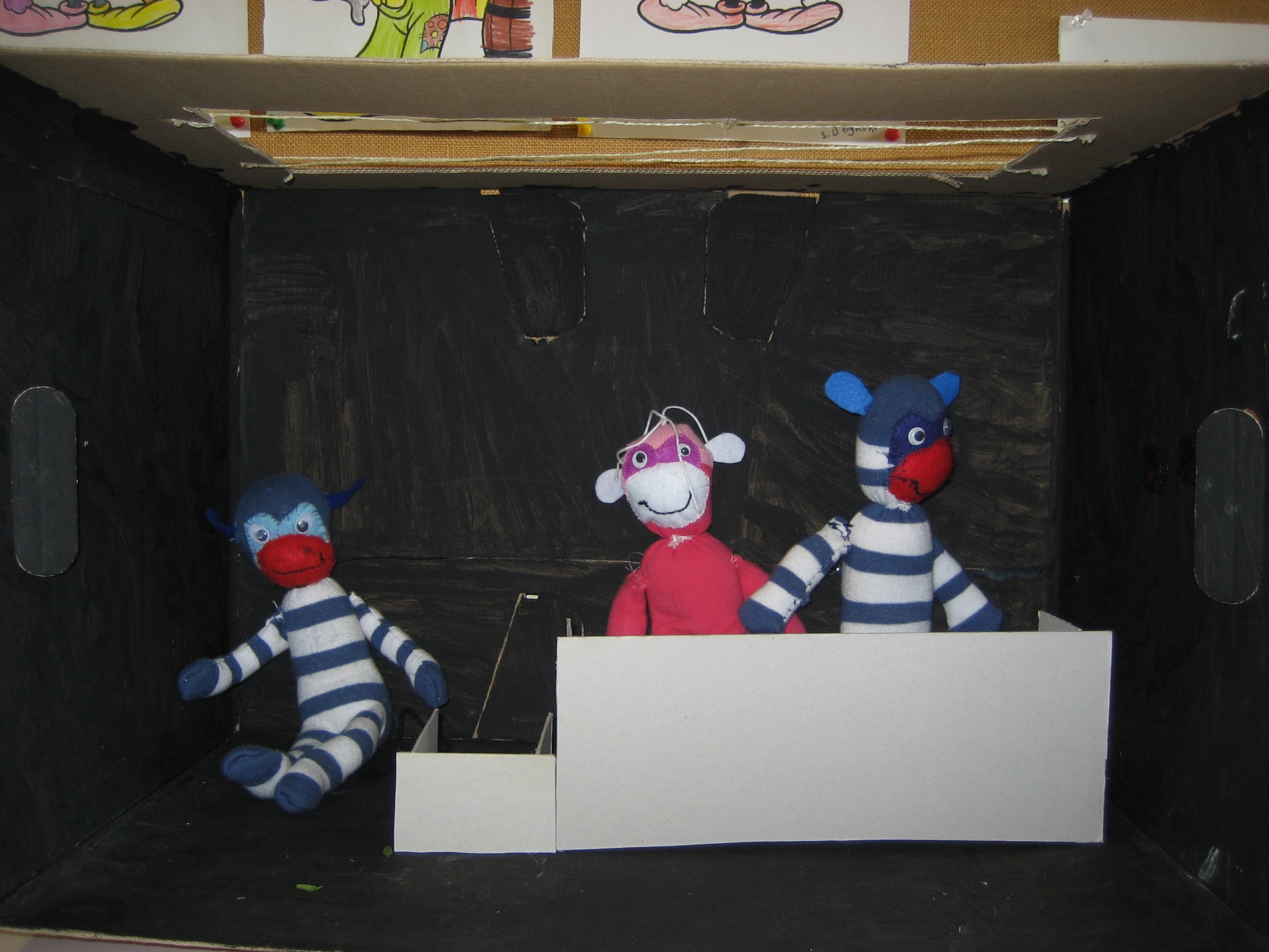 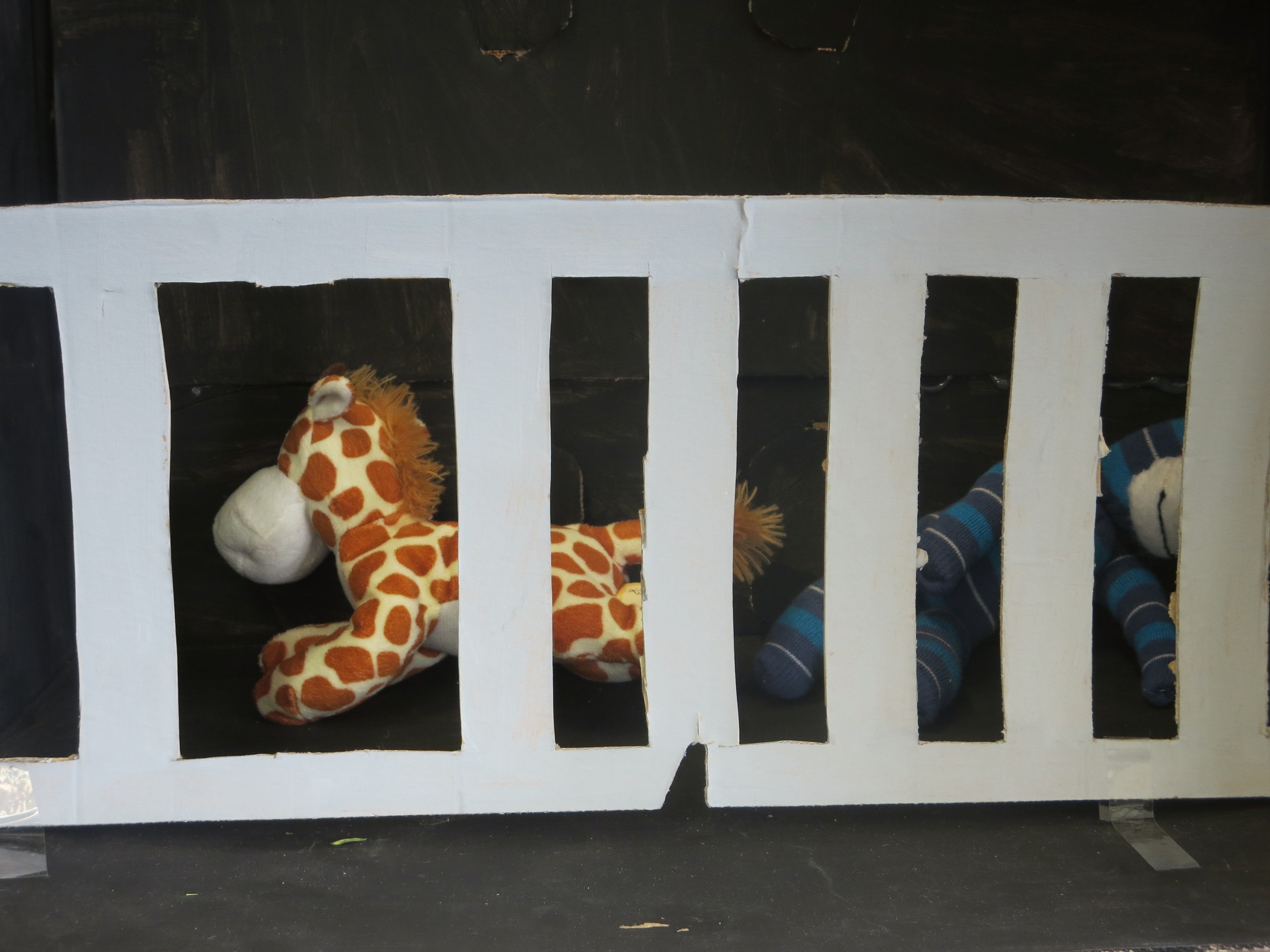 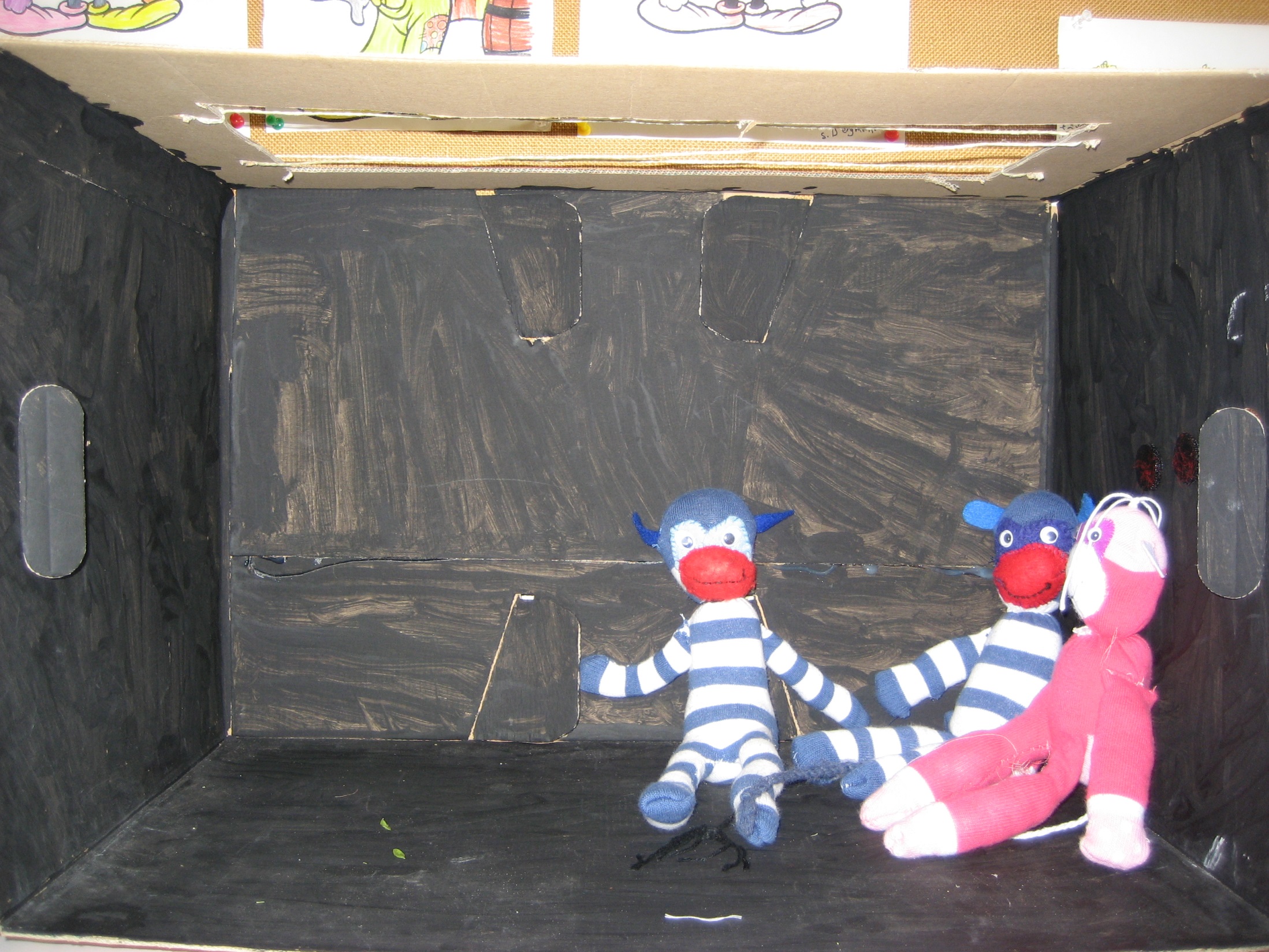 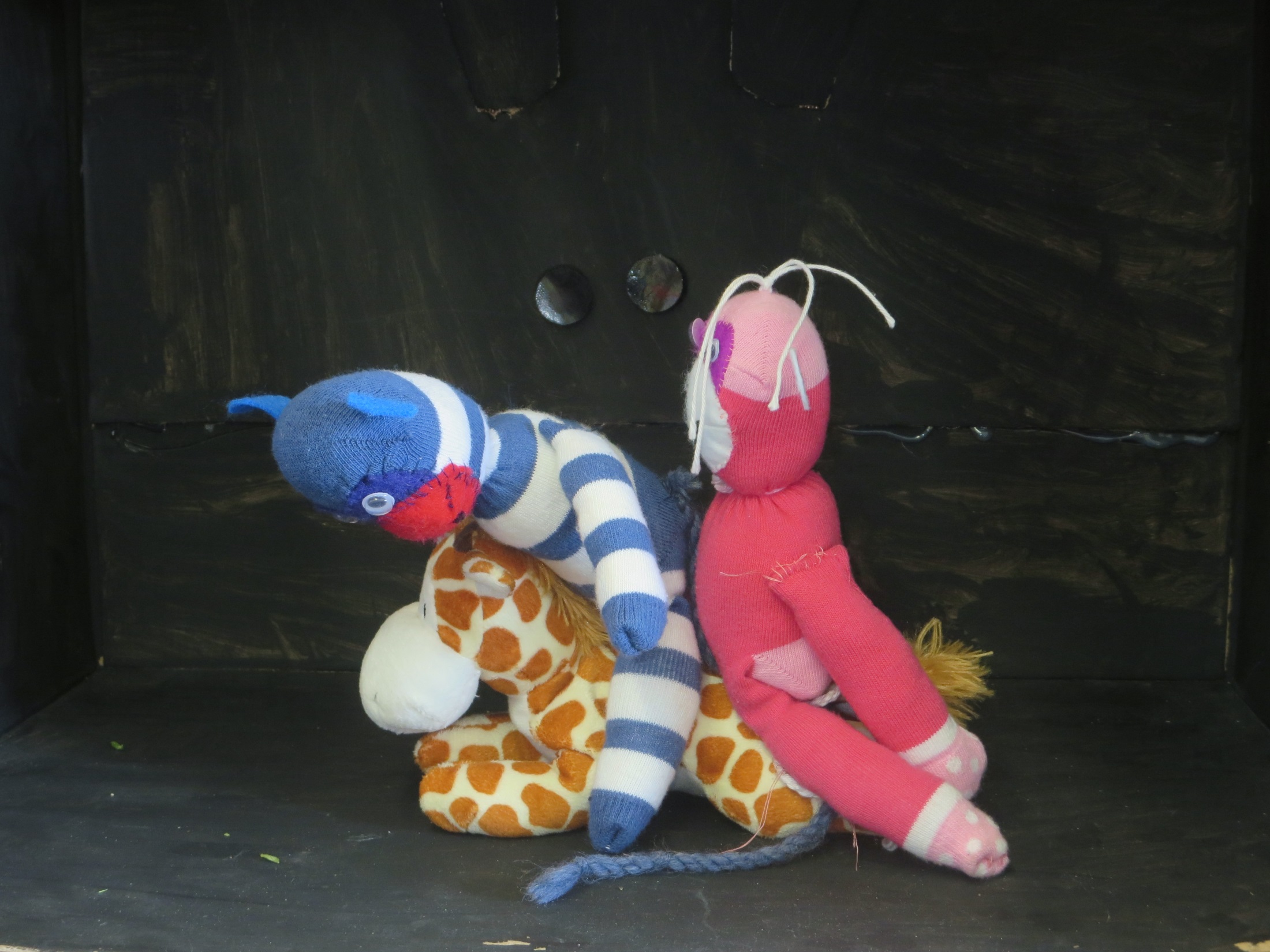 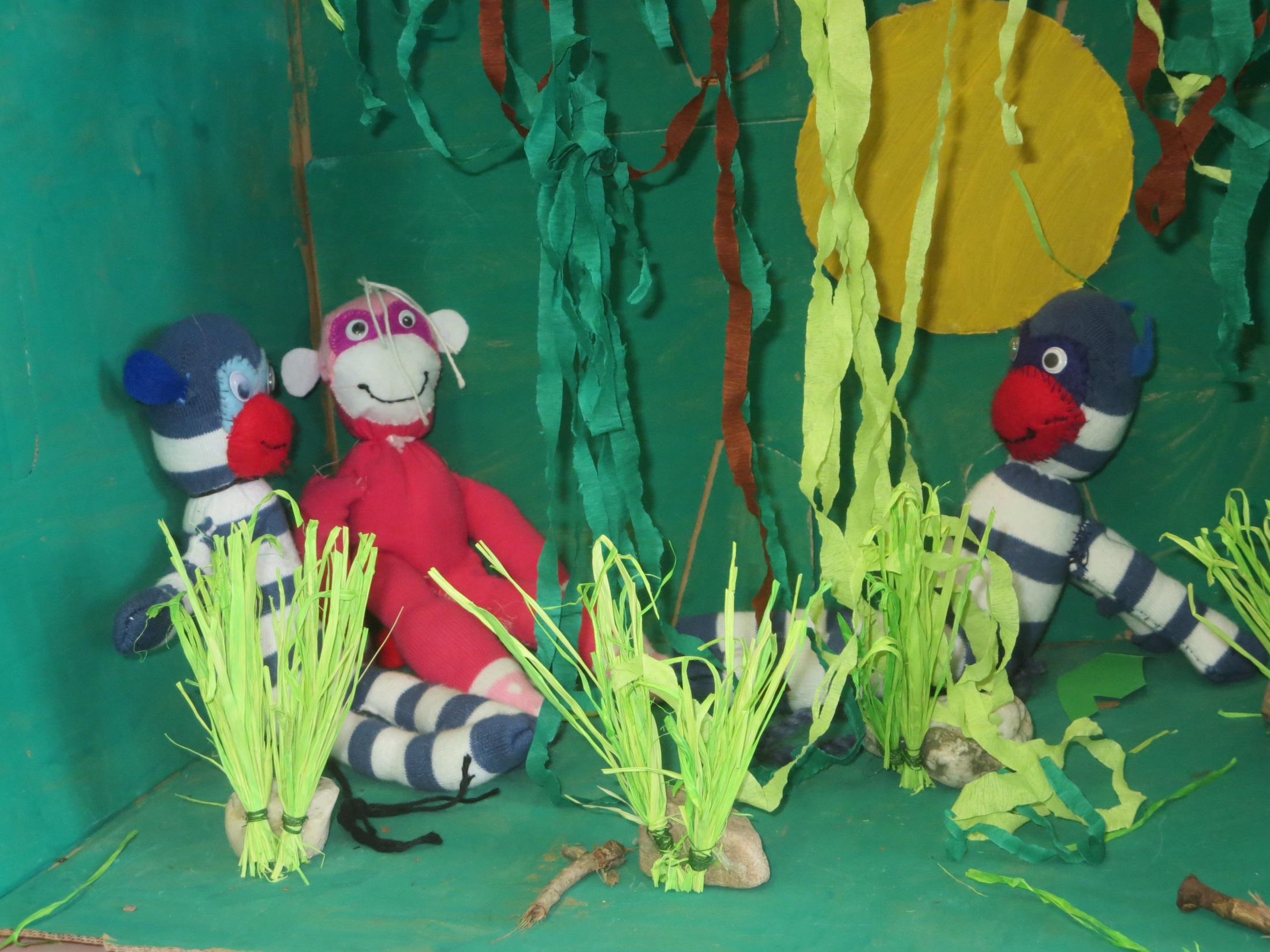 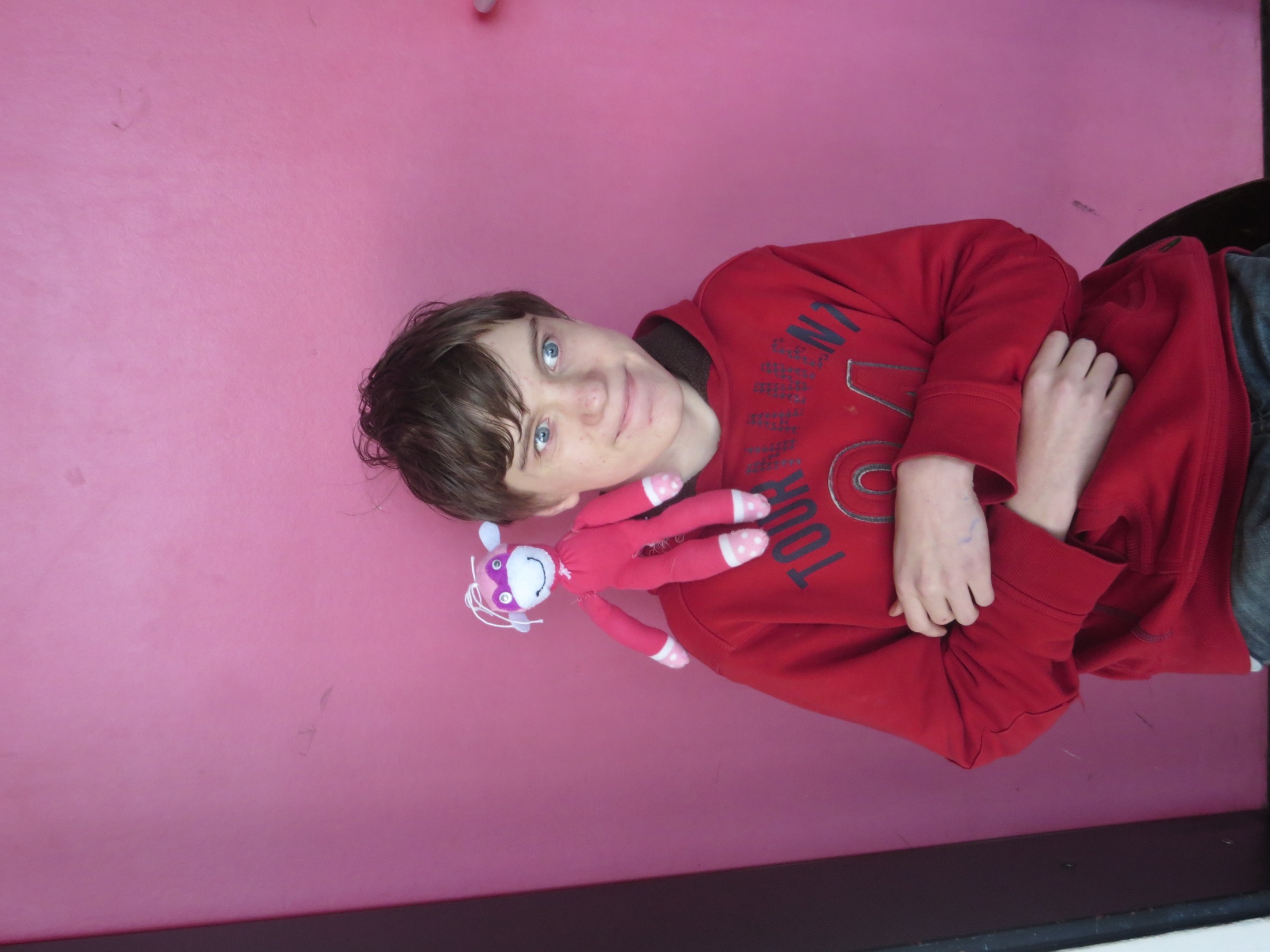 Patrick Simons